عـلـم الآثـار
 في
مـيـزان الـمعـرفـة
جـوانبه النـفعـية
ما من شك أنكم تخيلتم ولو مرة في حياتكم
أنكم عثرتم عفويا عن آثار عظيمة الأهمية
؟
تخفيها؟
تشهرها؟
لا ينطلق عالم الآثار من نزوة عابرة
ليس هو البحث عن الكنوز
لأن كل اللُّقى عند عالم الآثار تكوِّن رصيدا تراثيا
تسمو عنده القيمة الثقافية عن القيمة المادية
لأنَّ
لعلم الآثار وظيفة اجتماعية أساسية:
...إذا
- التساؤل عن  جذور الإنسانية
- إثباتها بشواهد مادية
ولإثبات الذات و فهم صيرورة الأمم؟
يتعامل عالم الآثار مع مختلف العلوم  والفنون القديمة  والحديثة: 
   - التاريخ  و الجغرافيا 
   - العلوم الطبيعية وعلم المناخ وعلوم الأرض
   - الآداب وعلوم اللغة  واللسانيات
   - العادات والتقاليد والمعتقدات
   - العلوم الدقيقة: رياضيات، فيزياء، كيمياء،إحصاء،الهندسة...
   - الفلسفة الجمالية للمدارس الفنية
الإنســـان
ميدان علم الآثار:
- المادي البيولوجي
معرفة ماضيه
لفهم حاضره
وبناء مستقبله
بأبعاده:
- الاجتماعي
قصد
- الروحي
فكل العلوم صارت له إذا مساعدة
إنه علم يسعى إلى معرفة مسيرة البشرية منذ بداية الخليقة
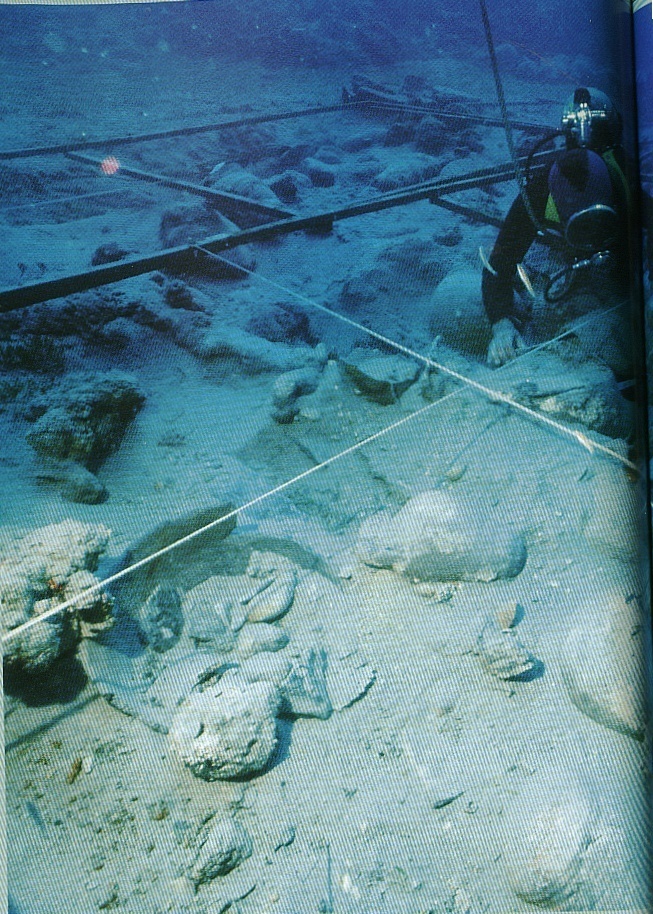 أين نبحث؟
بالمسطحات المائية  و أعـماق البحار
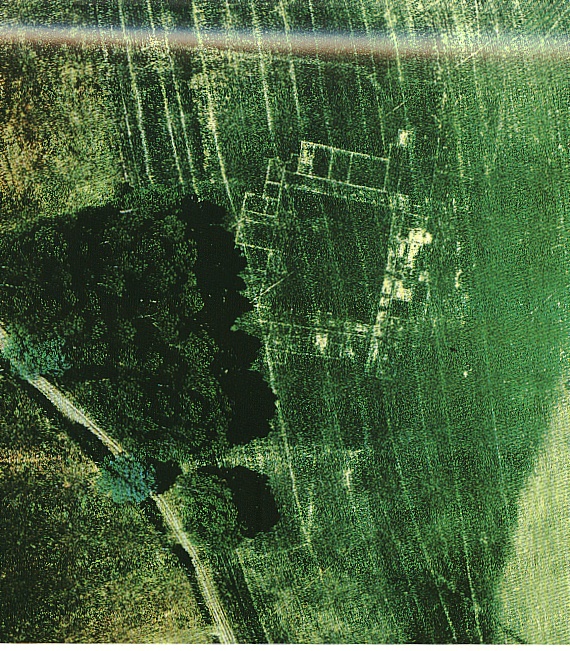 من أعلى(بالصور الجوية)
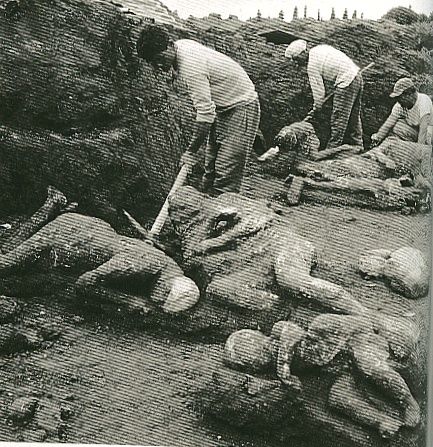 تحت الأنقاض
انفجار بركان  Etnaبإيطالي سنة 79 قبل الميلاد مع إبادة سكان مدينتين
&   Pompéi                       Herculanum
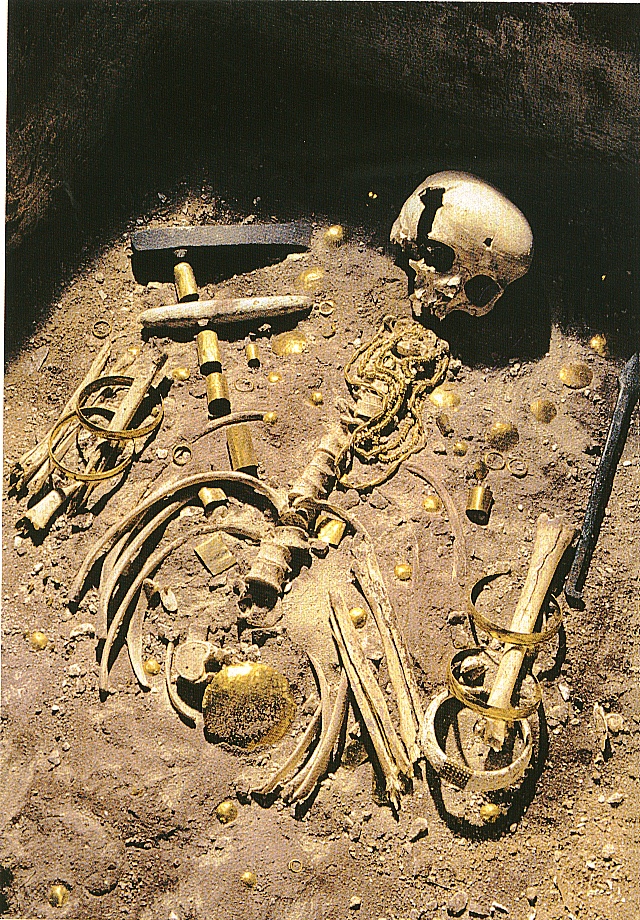 بالمقابر
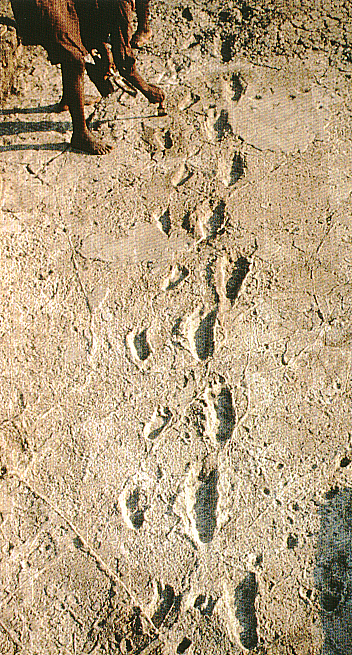 على سطح الأرض
 (تتبعا لخطى الأوائل)
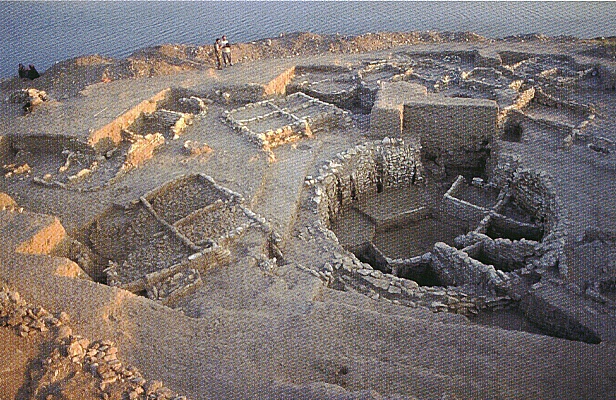 التنقيب تحت الأرض
وسائل البحث؟
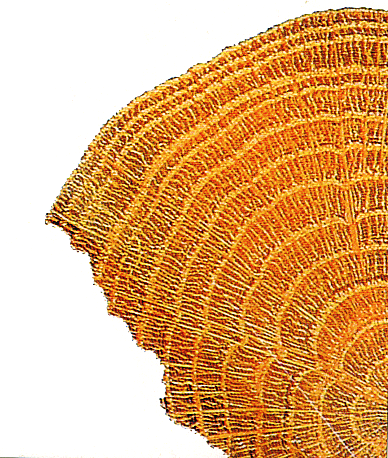 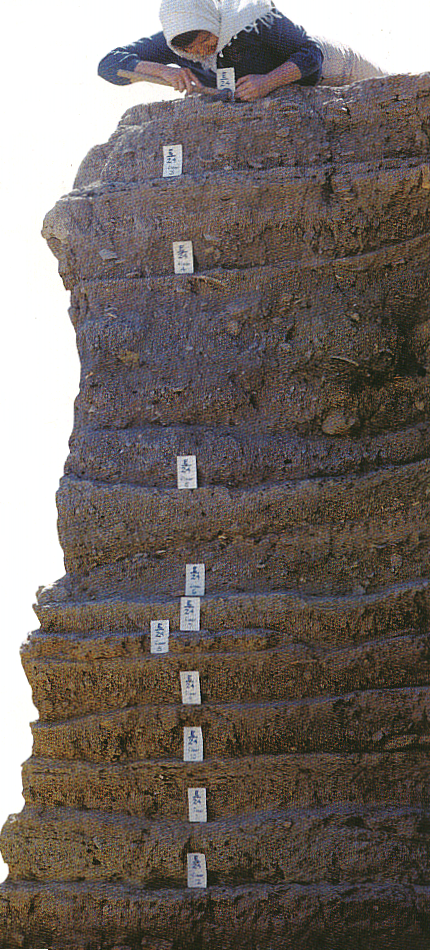 دراسة عمر الخشب
دراسة طبقات الأرض Stratigraphie
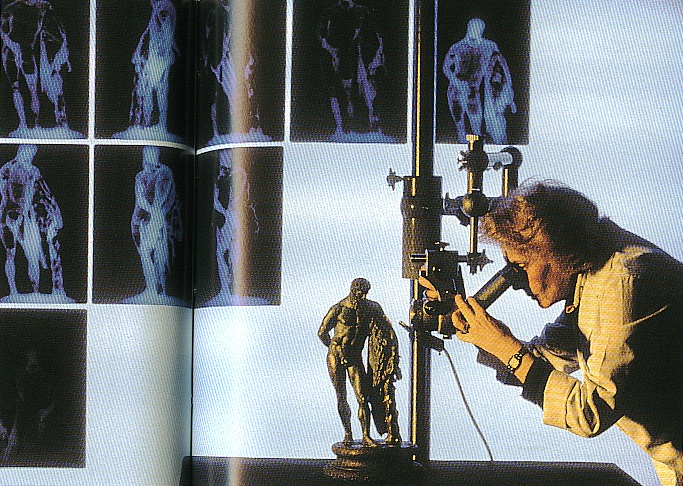 بدراسة التركيبة الفيزيائية – الكيميائية للعناصر   Accélérateur  Aglaé
هل أجاب على كل التساؤلات المطروحة؟
لا زالت هناك مظاهر غير مفهومة
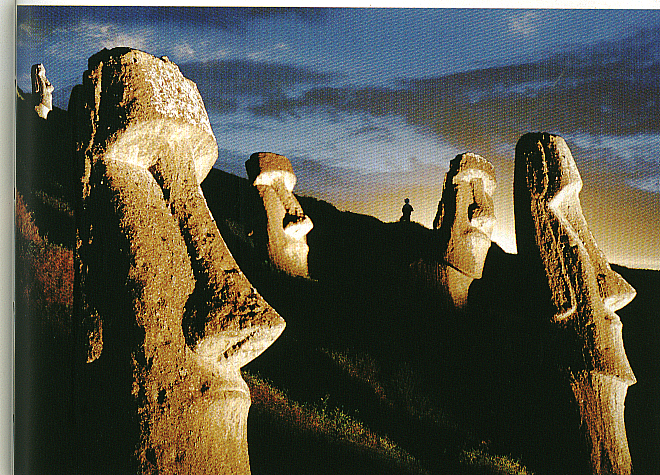 منحوتات جزيرة Pâques  بالمحيط
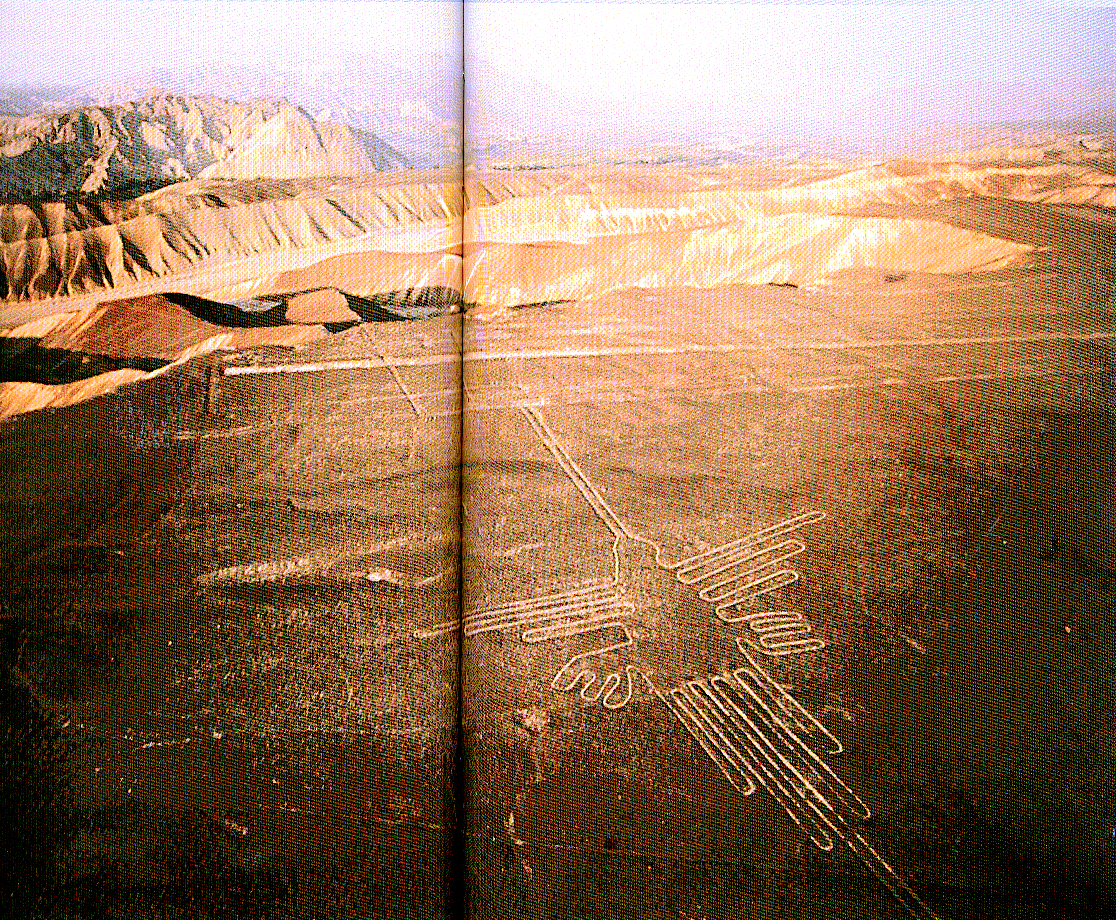 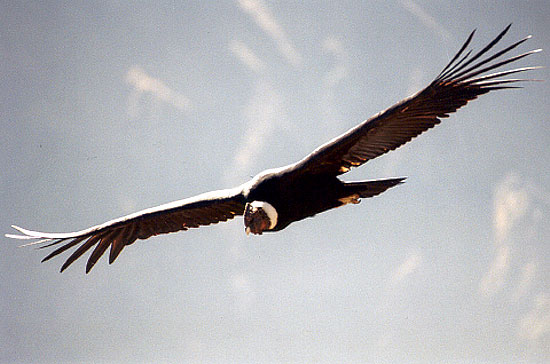 طائر الكندور؟
هل توجد آثار بالمنطقة؟
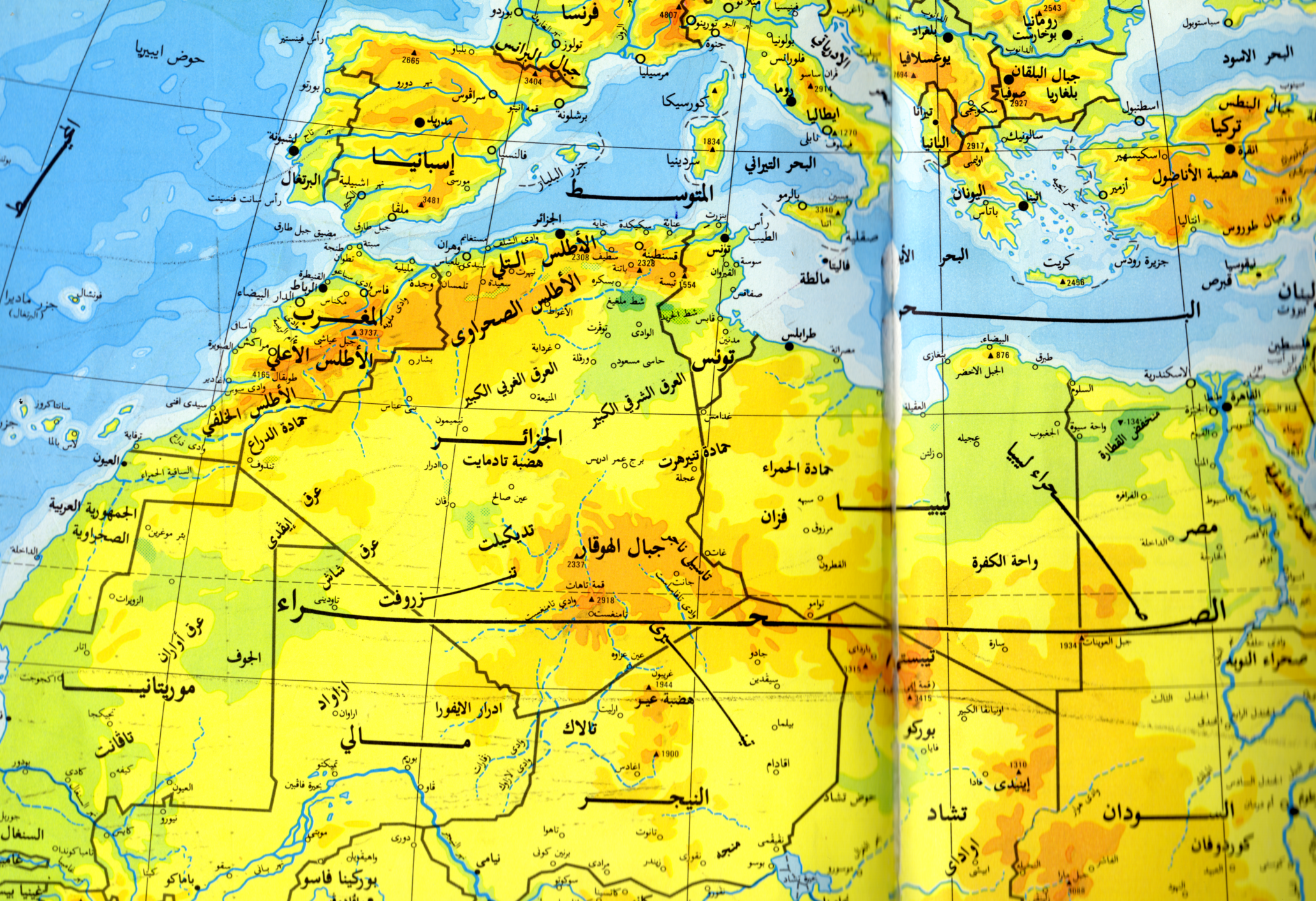 هي جزء من أهم معبر للبشرية، آثارها من ما قبل التاريخ إلى عهدنا
في العصور العتيقةANTIQUITE
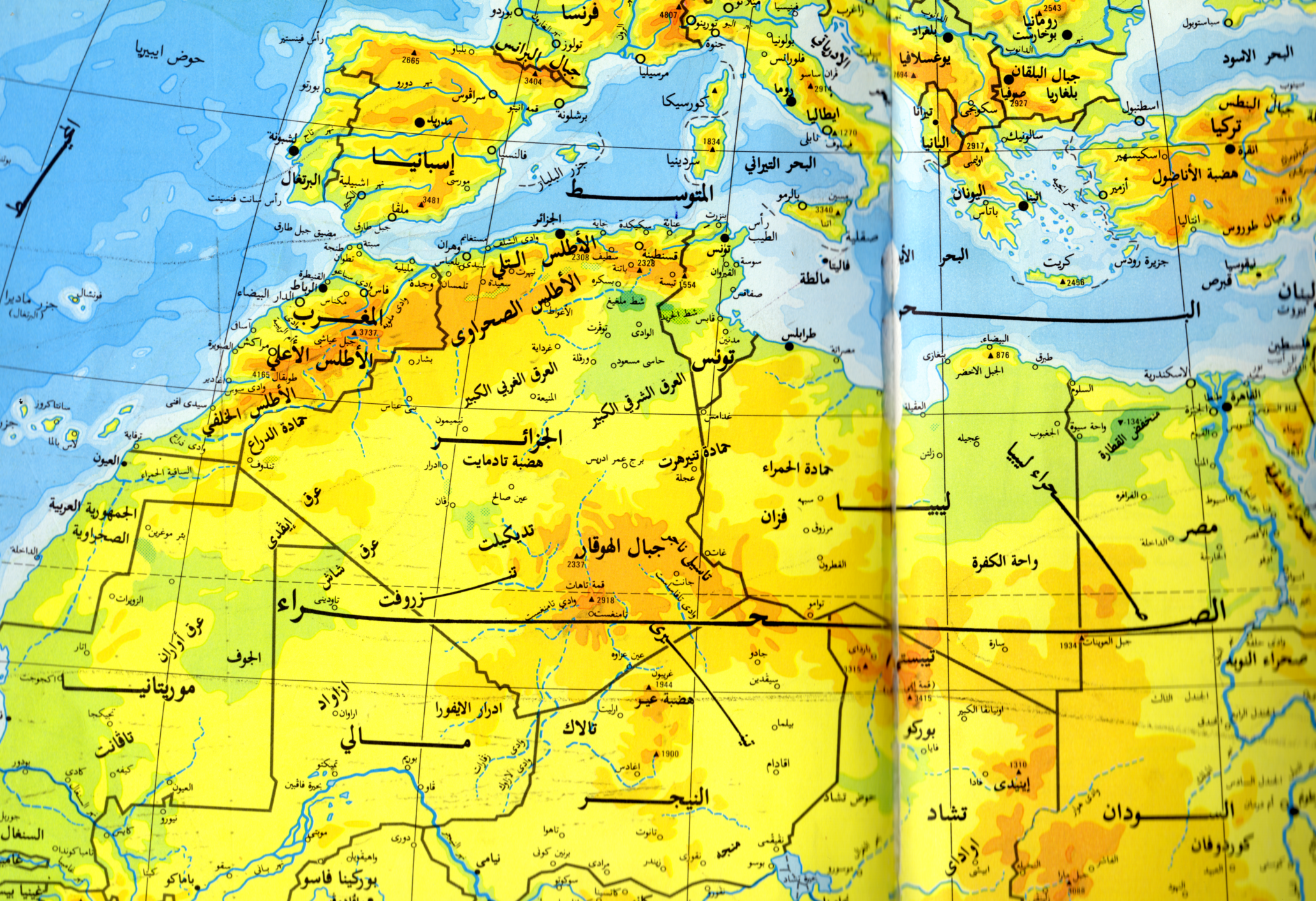 Yol
Siga
ِCirta
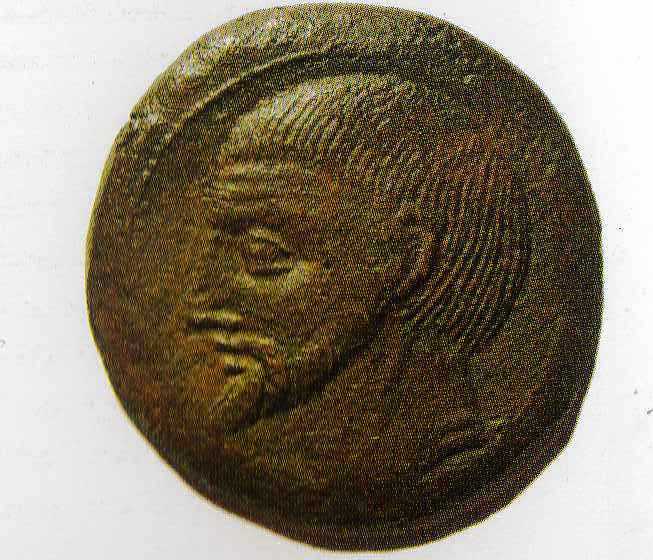 سيفاكس
Syphax
SIGA ?
أوّل نموذج لكيان سياسي محلي
لا داعي لذكره و دراسته
مجالات الاستفادة؟
* المعرفي   (الهوية)
تهذيب السلوك
* الاقتصادي:
التجهيزات القاعدية
طرق، محطات، مرافق...
السياحة
الفندقة، المتاحف، الحواضر
الصناعات التقليدية
عرض مستديم لمناصب الشغل